Zombies
Geoff Huston
APNIC Labs
What we did:
Run an online advertisement with an embedded measurement script
The script caused the browser to fetch a number of 1x1 ‘blots’
To ensure that we had a clear view of the actions of the user and the DNS resolvers they use, we used unique URL labels.
Ad Impressions per Day
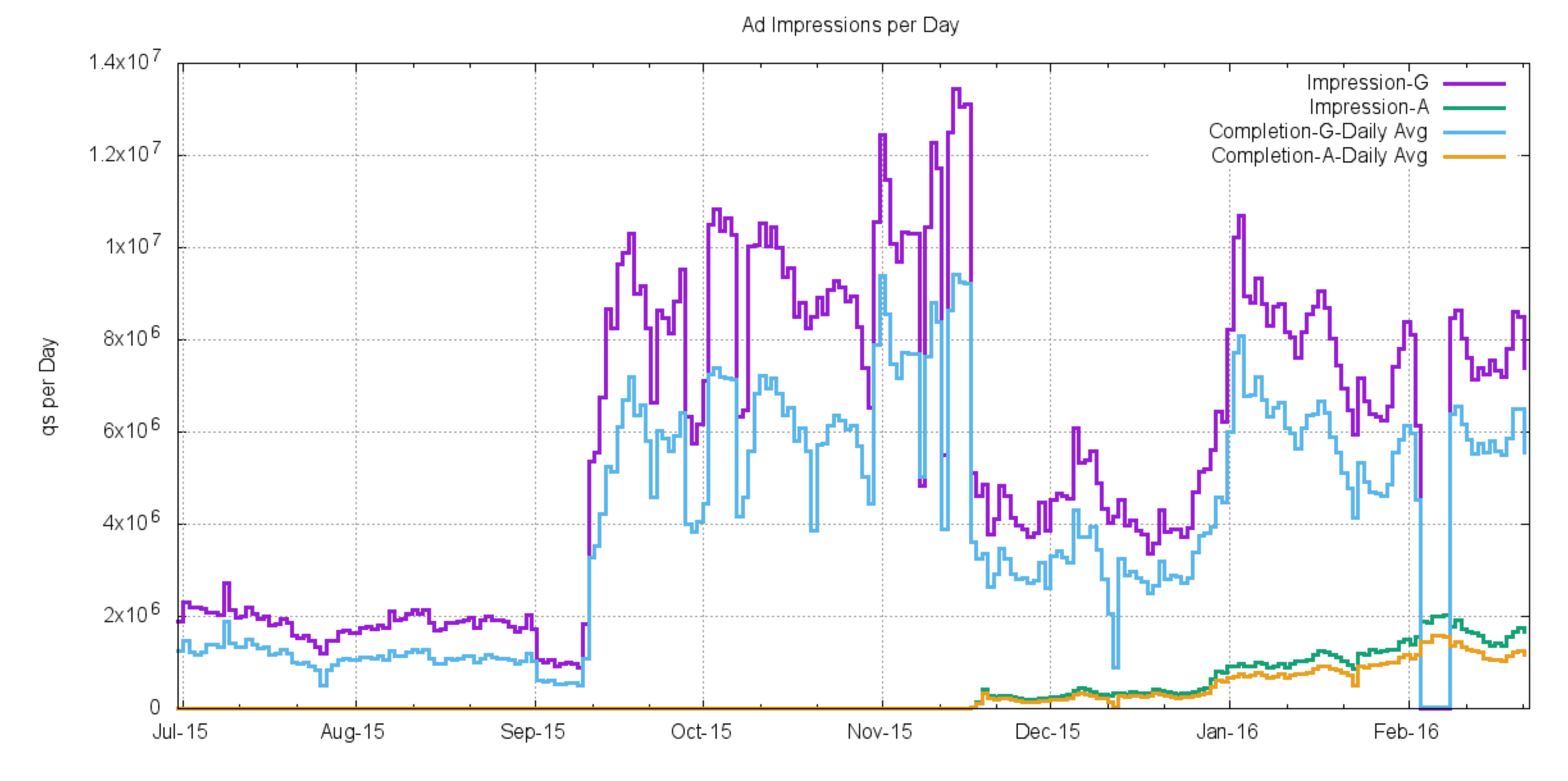 We are currently serving some 8 M 
Ad impressions per day
URL Load
We are generating some 24 million DNS queries for “unique” DNS names per day
And similarly performing some 24 million HTTP blot fetches for “unique” URLs per day
“Unique”?
What is meant by “unique”?

The DNS name is queried by a single endpoint once and only once(*) – never again!
(And the name includes a subfield of the time it was created)

The TTL of the record is 1 second

The URL fetch is performed by a single endpoint once and only once – and never again!

Which means that we should see one query for the name at the authoritative name server
* Well not quite, 25% of the time its queried twice, and sometimes more, but its all triggered by a single resolution action initiated by the endpoint – all these queries are clustered together in time
What do we see?
1450151673.887 [x] 15-Dec-2015 query: z.t10000.u953a6ea5.s1448087430.i5112.vxxxx.06ca0.z.dotnxdomain.net A
1450151673.887 [x] 15-Dec-2015 query: z.t10000.uc86fd1d9.s1447672979.i5112.vxxxx.3b460.z.dotnxdomain.net A
1450151673.887 [x] 15-Dec-2015 query: z.t10000.ub46e3821.s1447703026.i5112.vxxxx.0c914.z.dotnxdomain.net A
1450151674.013 [x] 15-Dec-2015 query: z.t10000.u953a6ea5.s1448087430.i5112.vxxxx.06ca0.z.dotnxdomain.net A
1450151674.015 [x] 15-Dec-2015 query: z.t10000.ub46e3821.s1447703026.i5112.vxxxx.0c914.z.dotnxdomain.net A
1450151674.017 [x] 15-Dec-2015 query: z.t10000.uc86fd1d9.s1447672979.i5112.vxxxx.3b460.z.dotnxdomain.net A
1450151674.753 [x] 15-Dec-2015 query: z.t10000.u953a6ea5.s1448087430.i5112.vxxxx.06ca0.z.dotnxdomain.net A
1450151674.755 [x] 15-Dec-2015 query: z.t10000.uc86fd1d9.s1447672979.i5112.vxxxx.3b460.z.dotnxdomain.net A
1450151674.756 [x] 15-Dec-2015 query: z.t10000.u953a6ea5.s1448087430.i5112.vxxxx.06ca0.z.dotnxdomain.net A
1450151674.757 [x] 15-Dec-2015 query: z.t10000.ub46e3821.s1447703026.i5112.vxxxx.0c914.z.dotnxdomain.net A
What do we see?
2015-12-15 03:54:33
query time
1450151673.887 [x] 15-Dec-2015 query: z.t10000.u953a6ea5.s1448087430.i5112.vxxxx.06ca0.z.dotnxdomain.net A
1450151673.887 [x] 15-Dec-2015 query: z.t10000.uc86fd1d9.s1447672979.i5112.vxxxx.3b460.z.dotnxdomain.net A
1450151673.887 [x] 15-Dec-2015 query: z.t10000.ub46e3821.s1447703026.i5112.vxxxx.0c914.z.dotnxdomain.net A
1450151674.013 [x] 15-Dec-2015 query: z.t10000.u953a6ea5.s1448087430.i5112.vxxxx.06ca0.z.dotnxdomain.net A
1450151674.015 [x] 15-Dec-2015 query: z.t10000.ub46e3821.s1447703026.i5112.vxxxx.0c914.z.dotnxdomain.net A
1450151674.017 [x] 15-Dec-2015 query: z.t10000.uc86fd1d9.s1447672979.i5112.vxxxx.3b460.z.dotnxdomain.net A
1450151674.753 [x] 15-Dec-2015 query: z.t10000.u953a6ea5.s1448087430.i5112.vxxxx.06ca0.z.dotnxdomain.net A
1450151674.755 [x] 15-Dec-2015 query: z.t10000.uc86fd1d9.s1447672979.i5112.vxxxx.3b460.z.dotnxdomain.net A
1450151674.756 [x] 15-Dec-2015 query: z.t10000.u953a6ea5.s1448087430.i5112.vxxxx.06ca0.z.dotnxdomain.net A
1450151674.757 [x] 15-Dec-2015 query: z.t10000.ub46e3821.s1447703026.i5112.vxxxx.0c914.z.dotnxdomain.net A
2015-11-21 06:30:30
2015-11-16 11:22:59
2015-11-16 19:43:46
2015-11-21 06:30:30
2015-11-16 19:43:46
2015-11-16 11:22:59
2015-11-21 06:30:30
2015-11-16 11:22:59
2015-11-21 06:30:30
2015-11-16 19:43:46
The time that the ad was created!
What do we see?
1450151673.887 [x] 15-Dec-2015 query: z.t10000.u953a6ea5.s1448087430.i5112.vxxxx.06ca0.z.dotnxdomain.net A
1450151673.887 [x] 15-Dec-2015 query: z.t10000.uc86fd1d9.s1447672979.i5112.vxxxx.3b460.z.dotnxdomain.net A
1450151673.887 [x] 15-Dec-2015 query: z.t10000.ub46e3821.s1447703026.i5112.vxxxx.0c914.z.dotnxdomain.net A
1450151674.013 [x] 15-Dec-2015 query: z.t10000.u953a6ea5.s1448087430.i5112.vxxxx.06ca0.z.dotnxdomain.net A
1450151674.015 [x] 15-Dec-2015 query: z.t10000.ub46e3821.s1447703026.i5112.vxxxx.0c914.z.dotnxdomain.net A
1450151674.017 [x] 15-Dec-2015 query: z.t10000.uc86fd1d9.s1447672979.i5112.vxxxx.3b460.z.dotnxdomain.net A
1450151674.753 [x] 15-Dec-2015 query: z.t10000.u953a6ea5.s1448087430.i5112.vxxxx.06ca0.z.dotnxdomain.net A
1450151674.755 [x] 15-Dec-2015 query: z.t10000.uc86fd1d9.s1447672979.i5112.vxxxx.3b460.z.dotnxdomain.net A
1450151674.756 [x] 15-Dec-2015 query: z.t10000.u953a6ea5.s1448087430.i5112.vxxxx.06ca0.z.dotnxdomain.net A
1450151674.757 [x] 15-Dec-2015 query: z.t10000.ub46e3821.s1447703026.i5112.vxxxx.0c914.z.dotnxdomain.net A
CreationTime
Query Time
Diff == Zombie Time!
One Day, One DNS Server
One Day, One DNS Server
60 Days, All DNS Servers
50% of all zombie queries are more than 6 months old!
180 Days, All DNS Servers
44,733,946,408 DNS queries, of which 11,274,142,797 are zombies – a 25% zombie rating!
Zombie Queries per day
2/3 of all queries occur once per day
Zombie Repeats per day
What is causing this?
Is this the result of a collection of deranged DNS recursive resolvers with an obsession about never forgetting a thing?

Or web proxies that just have too much time (and space) on their hands and want to fill all that space with a vast collection of identical 1x1 pixel gifs?

Let’s look at web zombies …
Zombie URL Age Distribution
Zombie URL Age Distribution
50% of all zombie URLs are less than 4 days old
Zombie URL Repeats
DNS vs URLs
Web
DNS zombies are living their own zombie half life! They are not the hell spawn of zombie URLS!
DNS
What is causing this?
Is this the result of a collection of deranged DNS recursive resolvers with an obsession about never forgetting a thing?

Or web proxies that just have too much time (and space) on their hands and want to fill all that space with a vast collection of identical 1x1 pixel gifs?

Let’s look at web zombies …
Who Are These Deranged Resolvers?
Resolver           Current       Zombie      Ratio    ASN CC AS Name

186.151.28.130   3,978,931 4,610,444,812      1,158 14754 GT Telgua, Guatemala
87.236.233.178  14,124,423 1,006,797,893         71 35656 JO JUNET Jordanian Universities, Jordan
74.205.176.249   9,868,204   870,945,137         88 53618 CA ADITY-OSH - Aditya Birla Minacs, Canada
204.184.141.253 35,034,545   594,314,499         16  2572 US Missouri Research and Edu., United States
38.229.33.65             7   573,038,416 81,862,630 23028 US Team Cymru Inc. United States
80.246.0.3       1,486,712   379,724,419        255 21391 DZ TDA-AS,DZ Algeria
80.246.0.2       2,041,670   373,155,047        182 21391 DZ TDA-AS,DZ Algeria
87.236.232.5     5,697,987   255,364,280         44 35656 JO JUNET Jordanian Universities, Jordan
74.205.162.254   1,975,978   200,821,246        101 14214 CA MINACS - Minacs Inc, Canada
38.229.33.67            11   128,929,881 11,720,898 23028 US Team Cymru Inc, United States
38.229.33.68             2   109,905,028 54,952,514 23028 US Team Cymru Inc, United States
38.229.33.100            3    90,637,788 30,212,596 23028 US Team Cymru Inc, United States
38.229.33.99             3    67,436,258 22,478,752 23028 US Team Cymru Inc, United States
200.195.185.205     93,986    39,623,754        421 14868 BR COPEL Telecom S.A. Brazil
167.102.229.10   1,632,910    17,868,074         10 27026 US Network Maryland, US United States
54.183.221.9            13    17,637,567  1,356,735 16509 US AMAZON-02 - Amazon.com, United States
54.183.144.165          59    17,331,749    293,758 16509 US AMAZON-02 - Amazon.com, United States
192.235.48.69    3,259,591    12,759,627          4 14813 BB Columbus Telecommunications, Barbados
Three Zombie Factories
The totally
Deranged!
The stalkers
The storers
The Stalkers
Resolver   Current     Zombie      Ratio   ASN CC AS Name

38.229.33.65    7 573,038,416 81,862,630 23028 US Team Cymru Inc, United States
38.229.33.68    2 109,905,028 54,952,514 23028 US Team Cymru Inc, United States
38.229.33.100   3  90,637,788 30,212,596 23028 US Team Cymru Inc, United States
38.229.33.99    3  67,436,258 22,478,752 23028 US Team Cymru Inc, United States
38.229.33.67   11 128,929,881 11,720,898 23028 US Team Cymru Inc, United States
199.91.135.162  0   5,519,461  5,519,461 27471 US Blue Coat Systems, Inc, United States
212.142.63.183  0   2,472,109  2,472,109  6830 NL LGI-UPC Liberty Global Operations, Netherlands
212.142.48.75   0   2,401,930  2,401,930  6830 NL LGI-UPC Liberty Global Operations, Netherlands
54.193.90.244   1   1,480,634  1,480,634 16509 US AMAZON-02 - Amazon.com, Inc, United States
54.193.58.86    0   1,479,066  1,479,066 16509 US AMAZON-02 - Amazon.com, Inc, United States
54.193.65.165   0   1,423,147  1,423,147 16509 US AMAZON-02 - Amazon.com, Inc, United States
54.183.221.9   13  17,637,567  1,356,735 16509 US AMAZON-02 - Amazon.com, Inc, United States
54.193.7.134    0     842,849    842,849 16509 US AMAZON-02 - Amazon.com, Inc, United States
218.241.99.50   0     713,779    713,779 24151 CN China Internet Network Information Center, China
54.215.202.77   0     372,889    372,889 16509 US AMAZON-02 - Amazon.com, Inc, United States
54.215.190.109  0     365,598    365,598 16509 US AMAZON-02 - Amazon.com, Inc, United States
54.215.215.191  0     361,804    361,804 16509 US AMAZON-02 - Amazon.com, Inc, United States
54.193.83.224   0     361,474    361,474 16509 US AMAZON-02 - Amazon.com, Inc, United States
54.219.130.114  0     345,080    345,080 16509 US AMAZON-02 - Amazon.com, Inc, United States
54.183.145.224  0     338,949    338,949 16509 US AMAZON-02 - Amazon.com, Inc, United States
54.193.11.144   0     334,725    334,725 16509 US AMAZON-02 - Amazon.com, Inc, United States
220.128.227.81  0     326,208    326,208  3462 TW HINET Data Communication Business Group, Taiwan
59.120.57.250   0     323,403    323,403  3462 TW HINET Data Communication Business Group, Taiwan
86.82.68.237    0     321,396    321,396  1136 NL KPN, Netherlands
64.89.232.86    0     317,115    317,115 17204 US Nominum, Inc, United States
The Storers (and the totally deranged!)
Resolver            Current                 Zombie        Zombie     ASN CC AS Name
               Uniques    Repeats  Uniques       Repeats Repeat Ratio

74.205.176.249   3,238 10,501,108      724   876,780,601 1,211,023 53618 CA Aditya Birla Minacs Worldwide, Canada
204.184.141.253  2,495 35,034,545      572   600,739,995 1,050,244  2572 US MOREnet, United States
186.151.28.130     926  3,978,931    6,462 4,704,634,886   728,046 14754 GT Telgua, Guatemala
74.205.162.254     345  2,167,441      411   202,079,128   491,676 14214 CA MINACS – Minacs, Canada
87.236.233.178   8,201 14,435,262    3,094 1,019,572,525   329,532 35656 JO JUNET Jordanian Universities, Jordan
209.173.47.77      136    495,700       11     3,338,108   303,464 18474 US Aeneas Internet Services, United States
115.249.45.34       37    265,058       12     3,154,574   262,881 18101 IN Reliance Communications, India
200.195.185.205     74     93,986      218    40,534,251   185,936 14868 BR COPEL Telecom, Brazil
195.53.128.4       215     70,442        1       138,326   138,326 31418 ES SOGECABLE, Spain
50.203.18.22       223  1,946,242        6       668,671   111,445  7922 US Comcast, United States
197.215.152.195 13,830 37,012,512    1,408   142,438,304   101,163 37558 LY LITC, Libya
201.94.158.33       98    347,644       17     1,522,810    89,577 28625 BR Terremark do Brasil, Brazil
38.95.167.66        75    242,166        6       436,269    72,711   174 US Cogent Communications, United States
46.174.164.4        93    785,915        6       435,973    72,662 39742 UA ITM IT-MARK, Ukraine
167.102.229.7      612     99,122       58     3,729,929    64,309 27026 US NETWORKMARYLAND, United States
87.236.232.5    54,998  5,819,430    5,634   258,275,972    45,842 35656 JO JUNET Jordanian Universities, Jordan
217.108.239.47      12     55,886       39     1,731,390    44,394  3215 FR AS3215 Orange, France
217.108.239.58      68     57,215       39     1,727,063    44,283  3215 FR AS3215 Orange, France
167.102.229.10   6,823  1,634,688      505    19,286,366    38,190 27026 US NETWORKMARYLAND, United States
67.51.123.126       57    239,777        5       150,976    30,195  7385 US Integra Telecom, United States
89.207.162.2       670     16,443        1        28,921    28,921 41383 GB WOLASN Wolseley, United Kingdom
187.7.128.5          0          0       18       444,244    24,680  8167 BR Brasil Telecom, Brazil
41.63.166.180       14      4,696        4        94,524    23,631 36907 AO TVCaboAngola, Angola
216.195.101.101    189    358,403        9       201,797    22,421 33481 US BELWAVE COMMUNICATIONS, United States
212.118.102.114     94    223,292        3        66,067    22,022 34397 SA Cyberia Riyadh, Saudi Arabia
200.111.157.10      41     53,333      183     3,690,776    20,168  6471 CL ENTEL, Chile
12.13.190.116       14      1,890        8       137,972    17,246  7018 US ATT-INTERNET4, United States
98.142.39.194       19    484,707        2        30,221    15,110 25899 US LS Networks, United States of America
200.3.214.69         5      3,536       16       193,635    12,102 17126 CL E-money, Chile
84.17.5.235         42    195,941       13       152,705    11,746  8359 RU MTS MTS PJSC, Russian Federation
We can use this…
DNS as storage
Write(index,data)
    query = “data.index.storage”
    foreach i (0..100) { dig IN A query; }
DNS as storage
Write(index,data)
    query = “data.index.storage”
    foreach i (0..100) { dig IN A query; }
 
Read(index)
    wait(query, “index.storage”)
    return data
DNS as storage
Write(index,data)
    query = “data.index.storage”
    foreach i (0..100) { dig IN A query; }
 
Read(index)
    wait(query, “index.storage”)
    return data

Delete(index)
    print(“I’m sorry Dave, I can’t do that”)
Thanks!